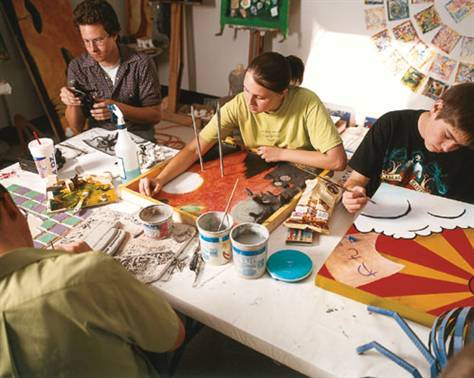 Art Skills for Middle & Secondary Students
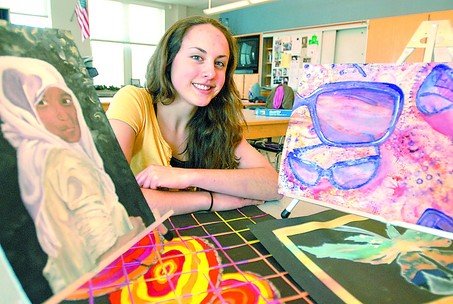 What art skills should teens learn?
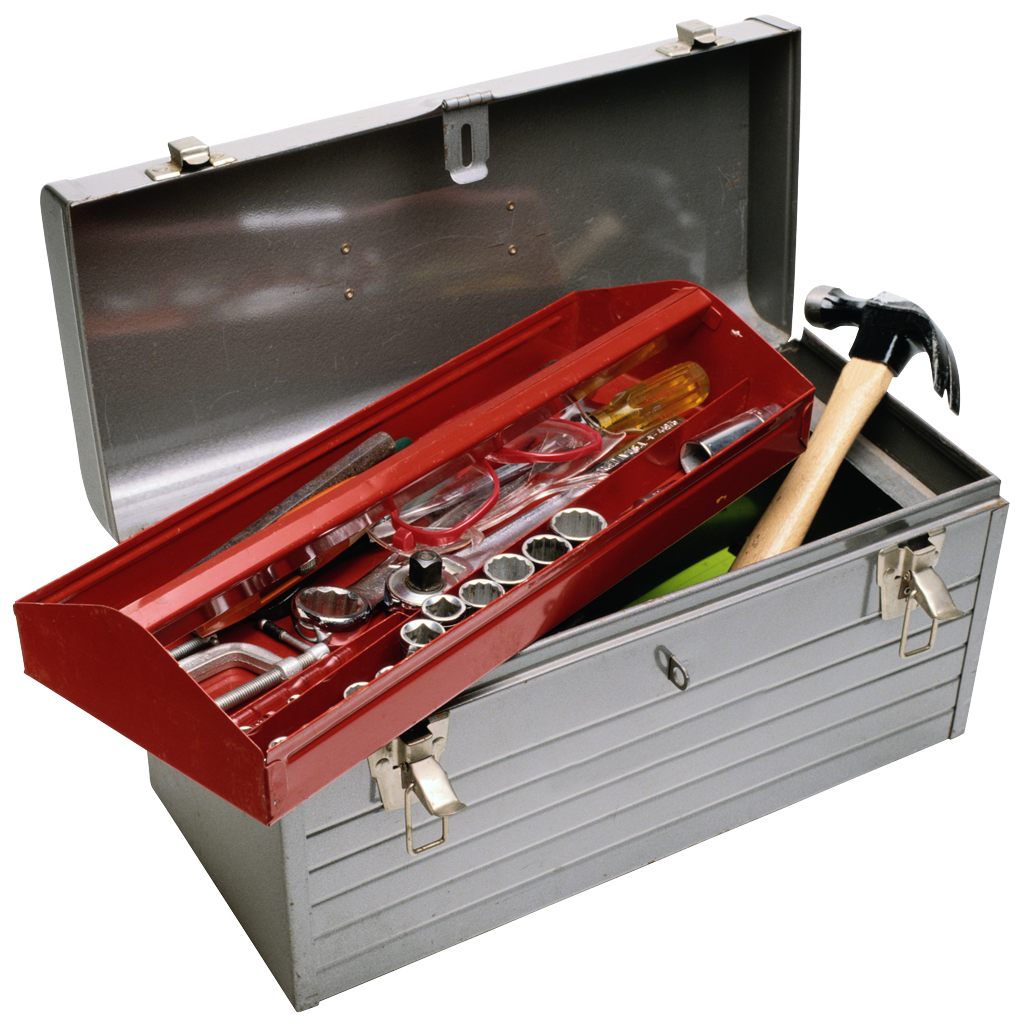 Art Skill Toolbox
Use of art media, techniques, elements 

Representation & Expression of Ideas

Imagination and problem-solving  What if we used….?)

Visual Literacy &criticism

Inquiry about art & the world (how do artists? Why did Van Gogh use..

Social Skills

Basic Skills
Art Skills areDevelopmentally Progressive
7th-8 Grade: Exploration of media, skills,  
                           personal expression
9th Grade: Basic Fundamentals of Studio Art 
10-11th Grade: Skills, emerging conceptual 
                                thinking & social conscience  
12th  Grade: Independent Study- Advanced   
                          Studio, Portfolio, personal voice
Art Skills-8th graders
Range of techniques and possibilities with various media
Understanding of usage of tools
Ability to mix intermediate, analogous colors and  monochromatic tones
Contour Drawings, one point perspective, basic proportions for portraiture
Skills of perception & observation
Representational , abstraction image making, and symbolic story-telling 
Understanding of Craftsmanship 
Project Planning and Drafting of ideas
Emerging Appropriate vocabulary of art – able to communicate steps and process
Maintains a workspace
Prepares/Mounts artwork for display
12th grade skills
Illusion of 3D on 2D picture plane
Demonstration of mastery of tools/techniques
Details in textures, patterns, color nuances 
Symbolic-metaphorical thinking- idea based work
Ability to conceptualize original ideas
Sensitive to qualities of media and tools
Portrayal of human emotion
Focus and motivation over long periods of time
Create and exhibit a cohesive style-body of work
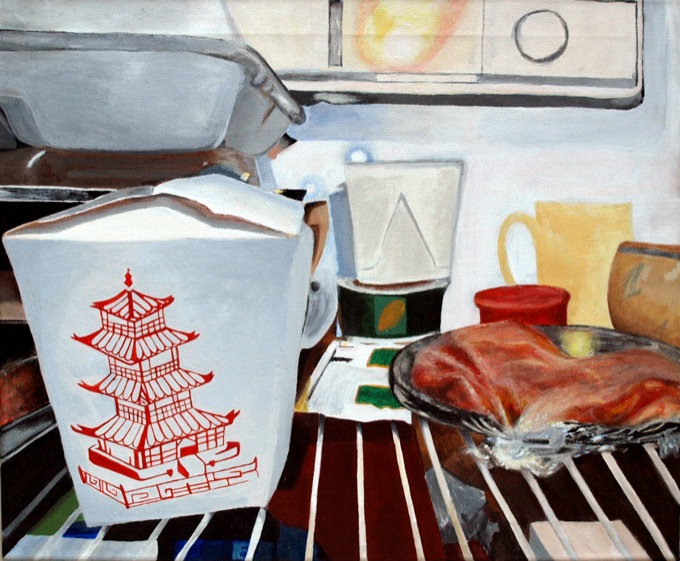 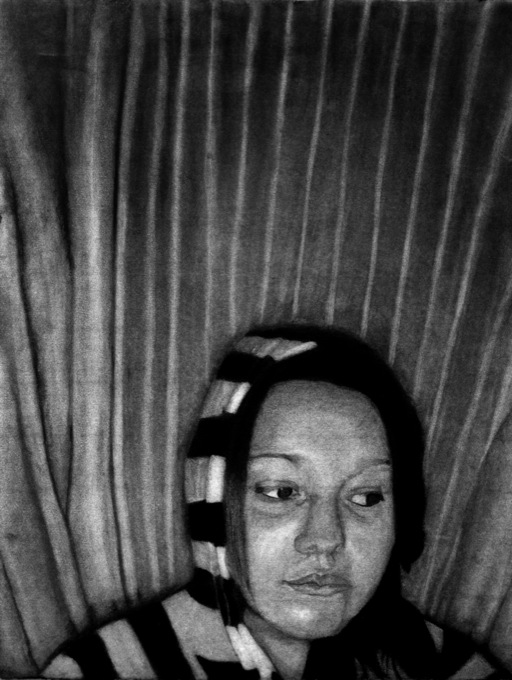 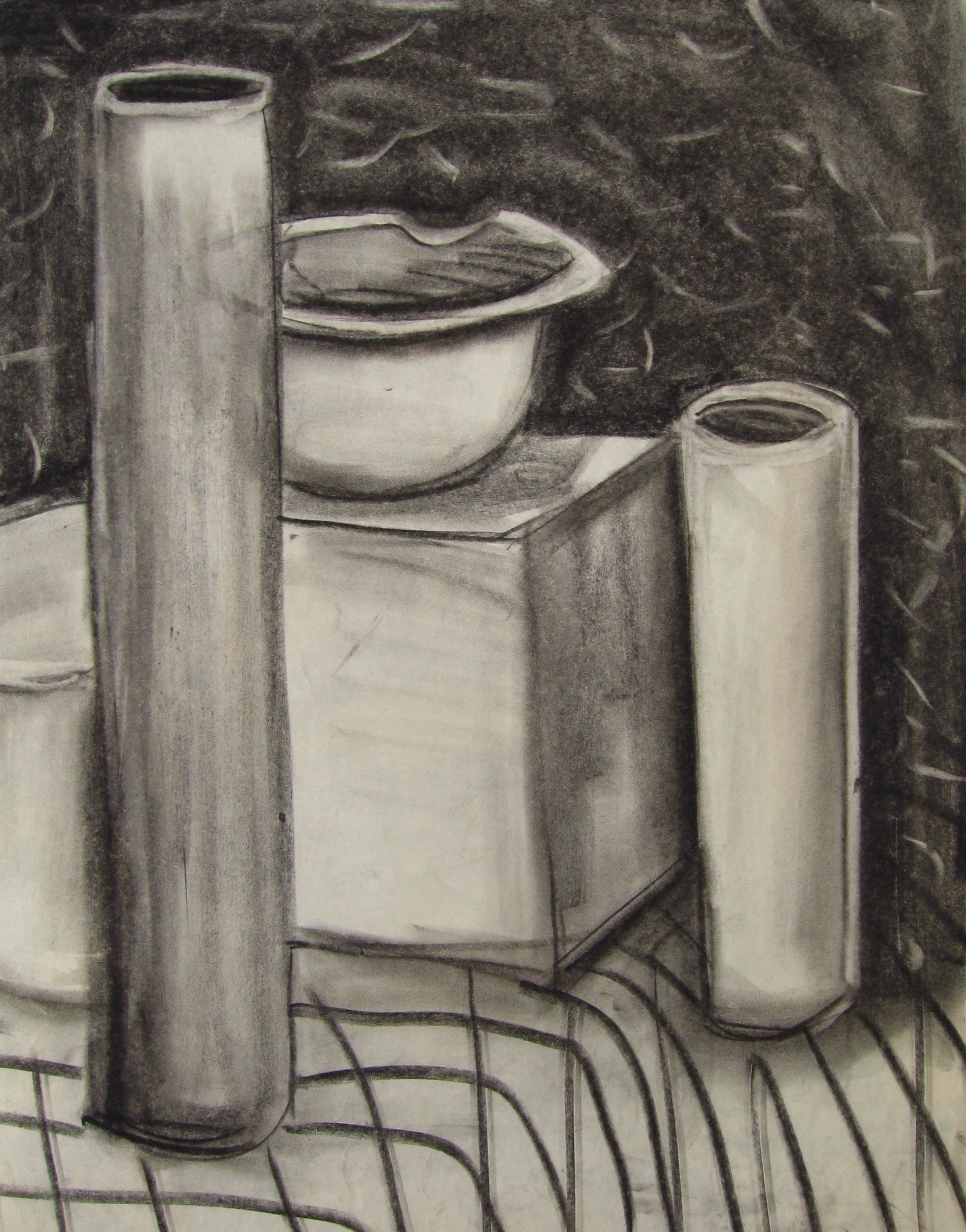 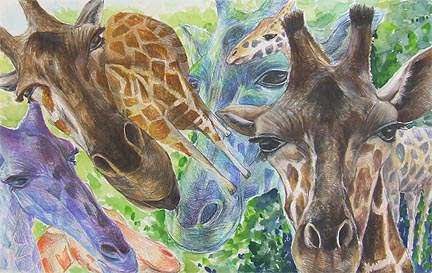 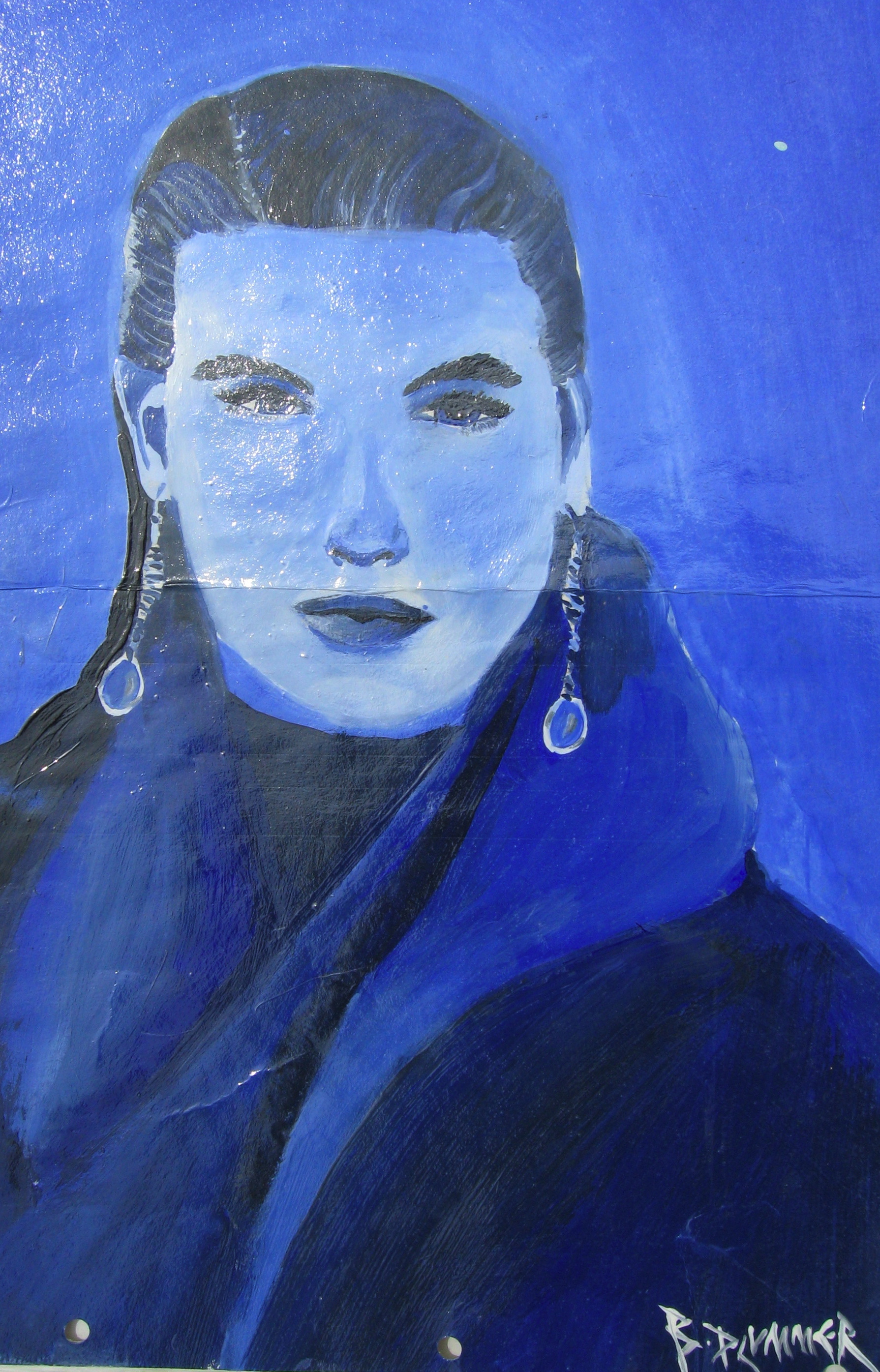 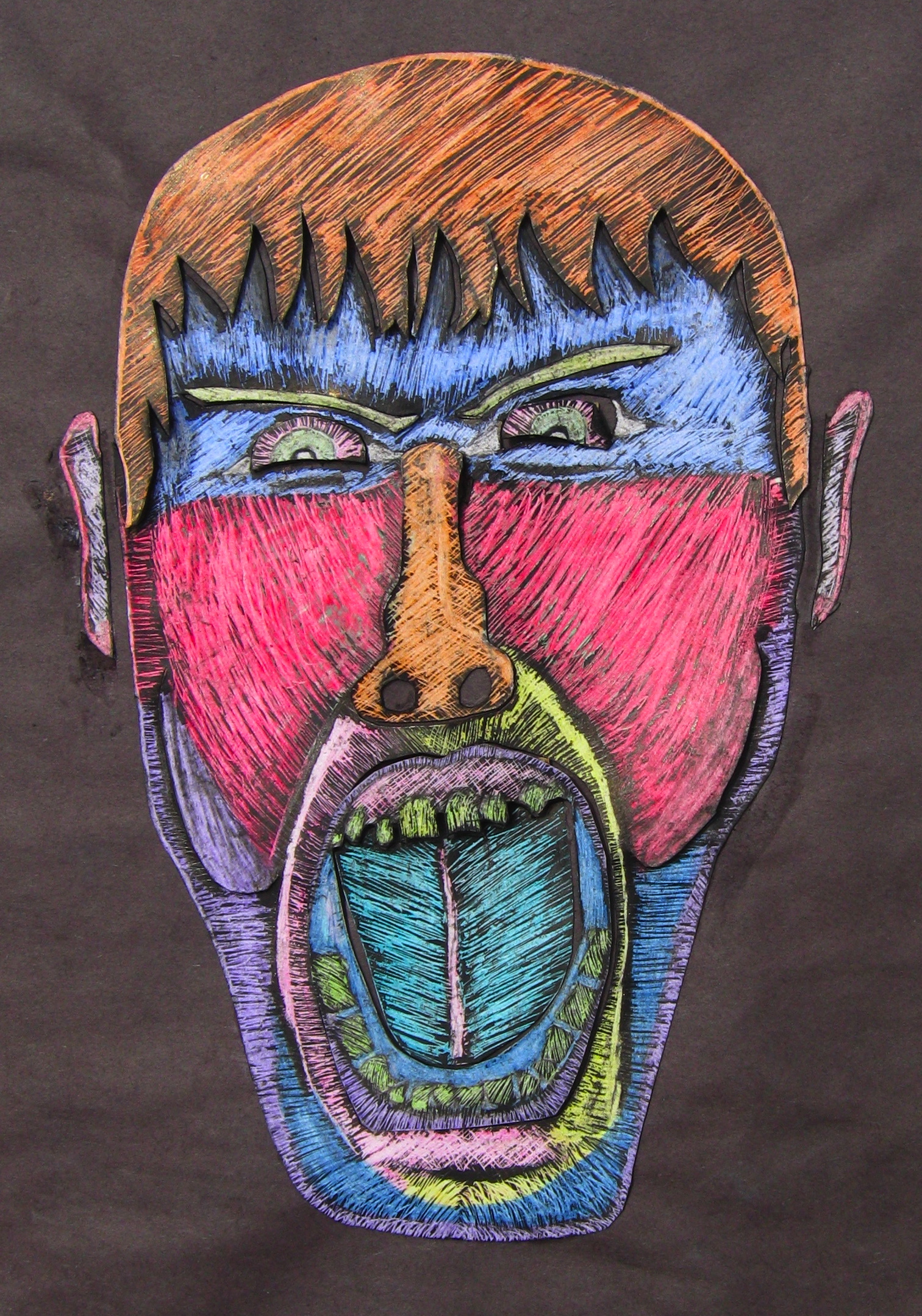 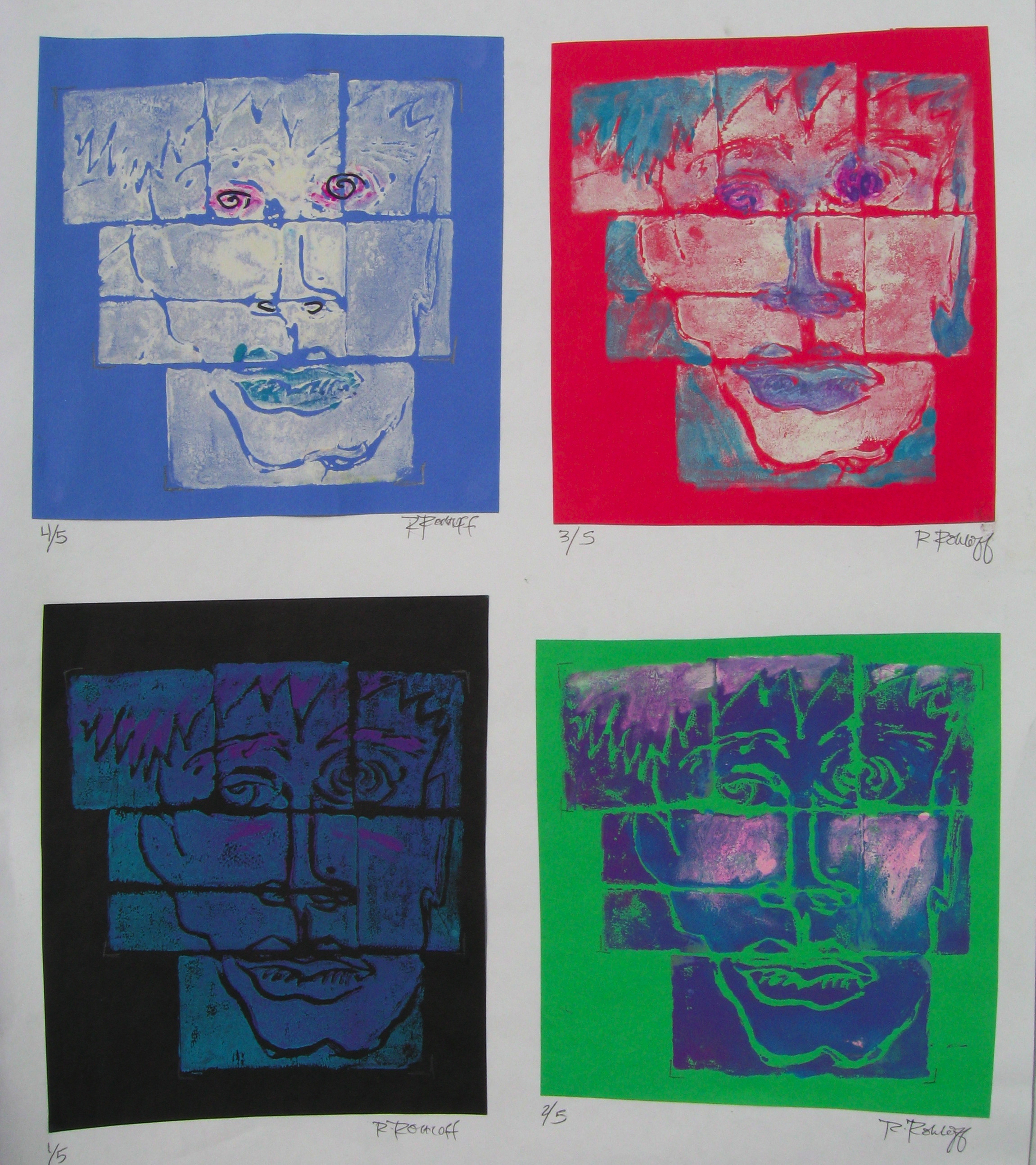 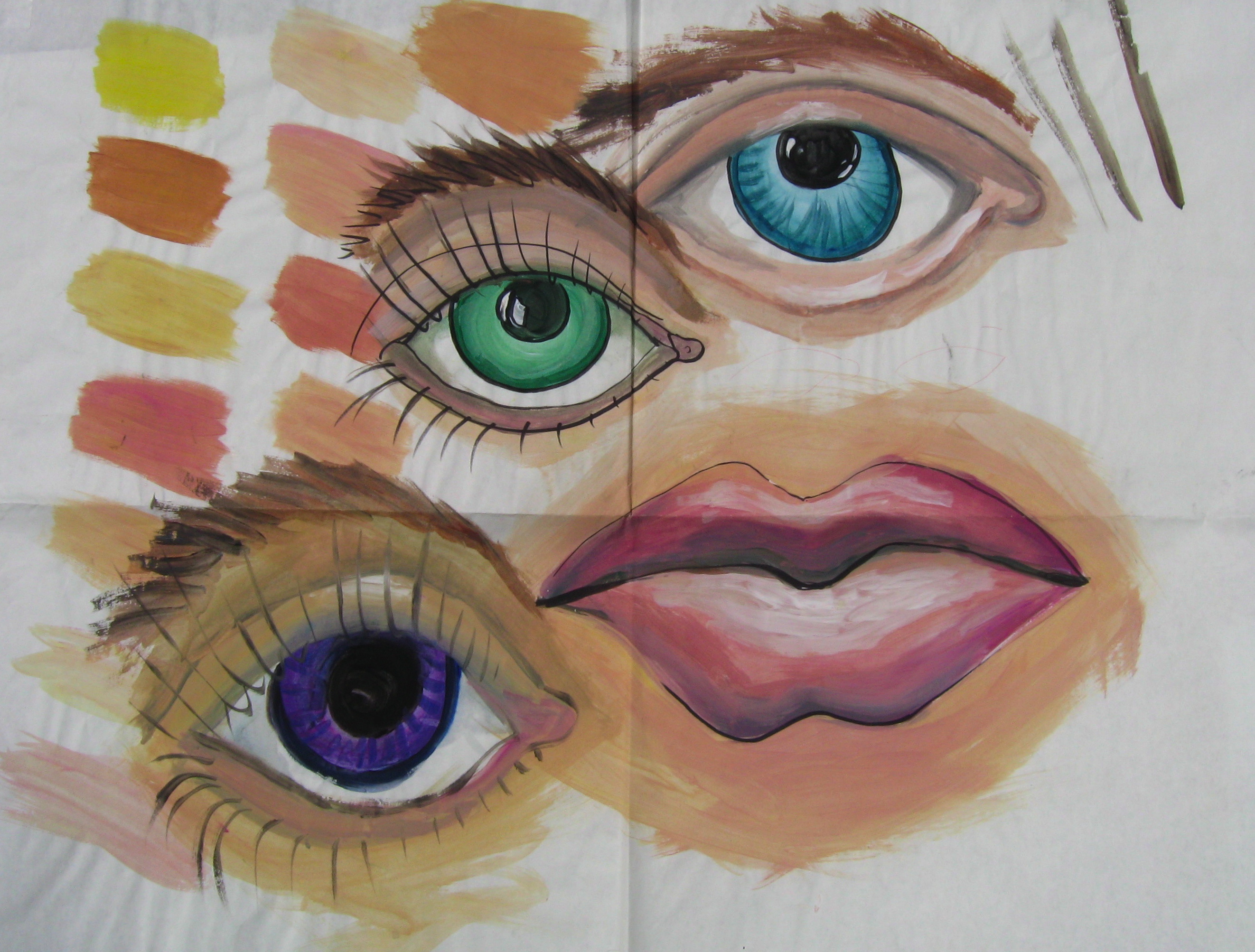 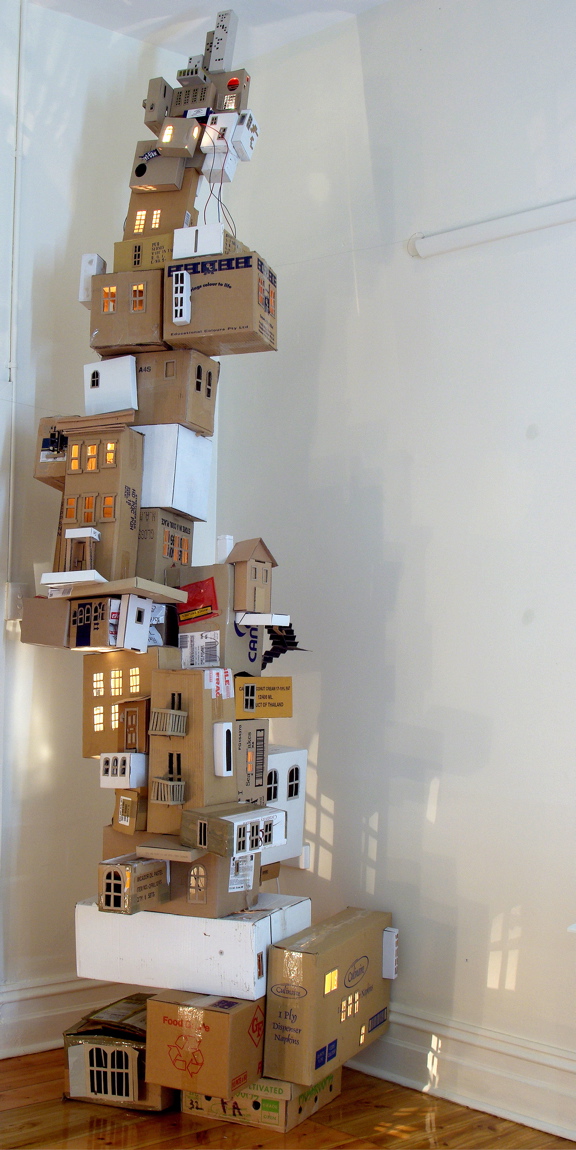 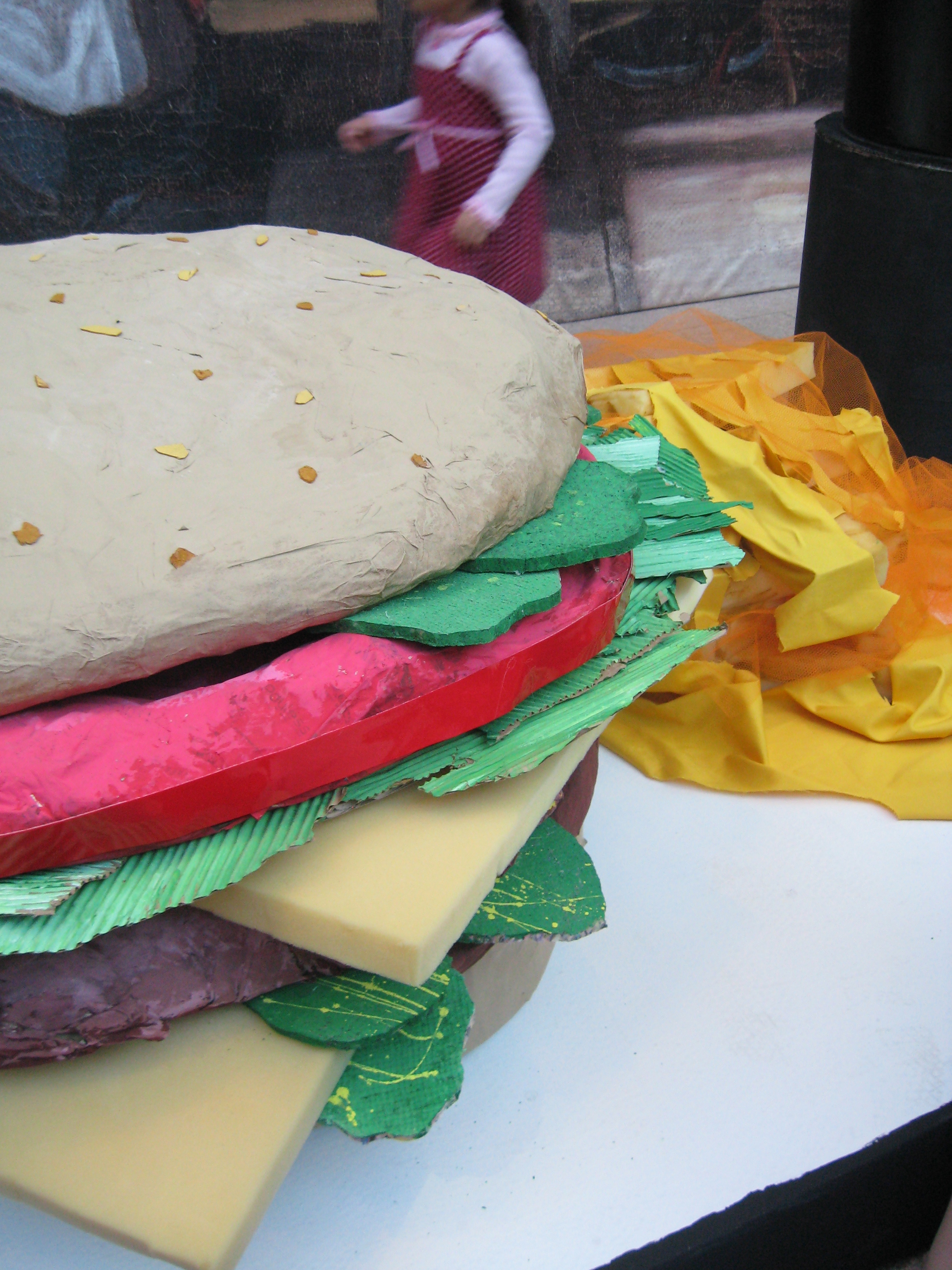